Результати анонімного опитування здобувачіввищої освіти
спеціальність «Публічне управління та адміністрування», 
ступінь магістра, 1-й курс
денна форма навчання (2 здобувача)
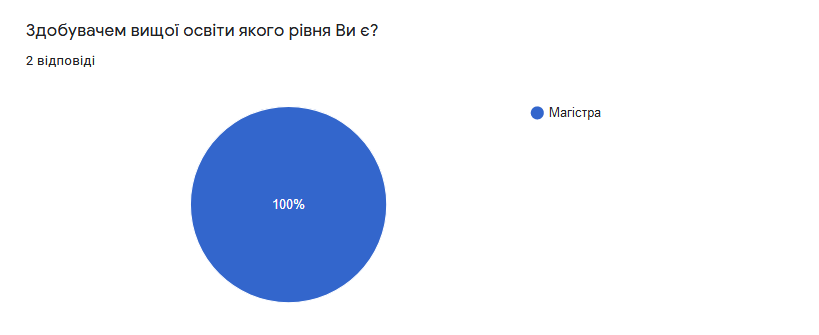 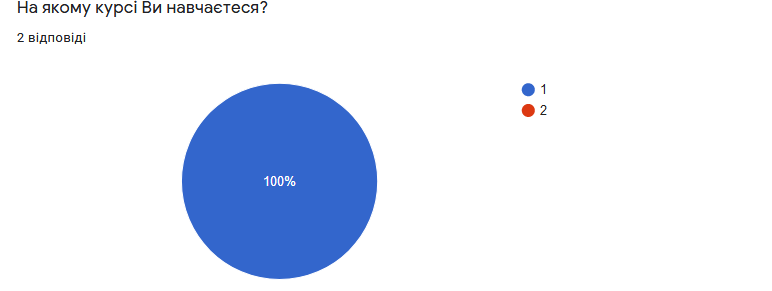 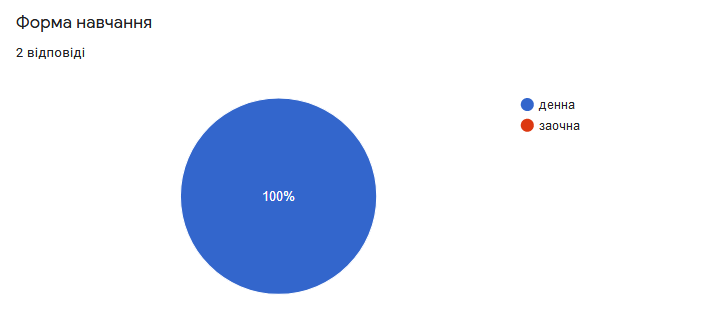 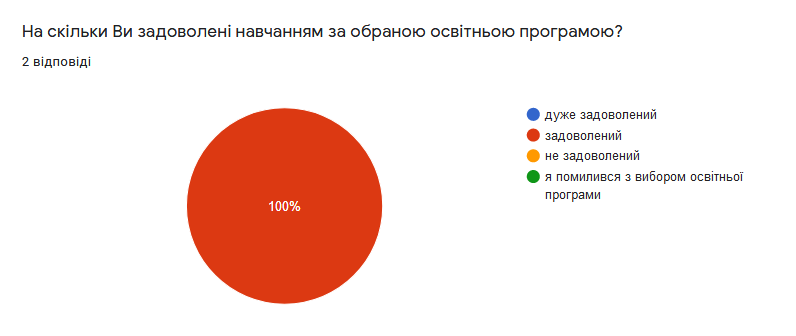 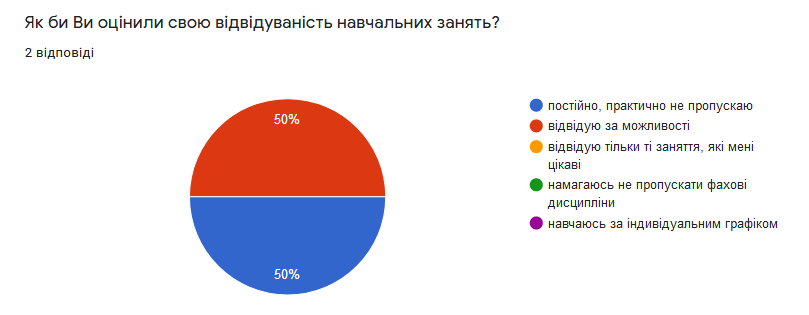 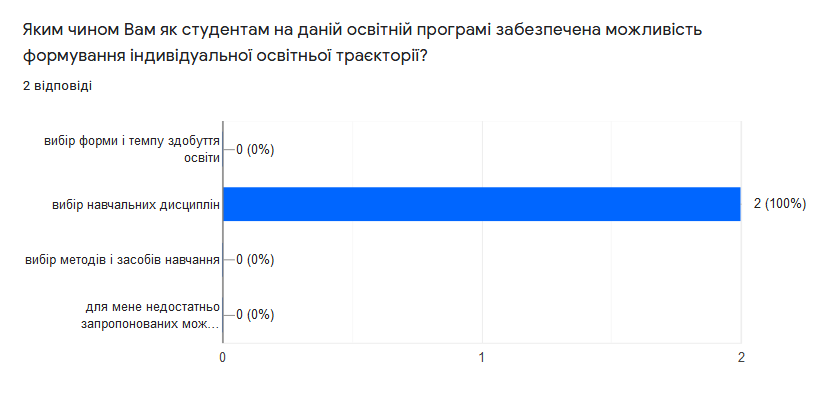 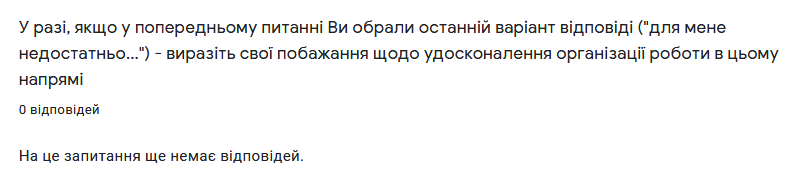 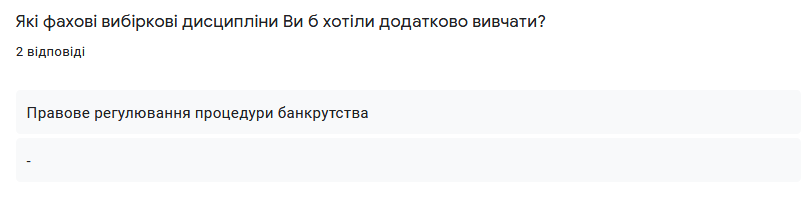 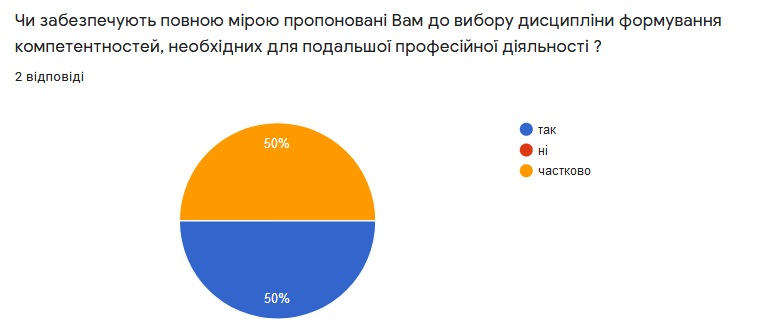 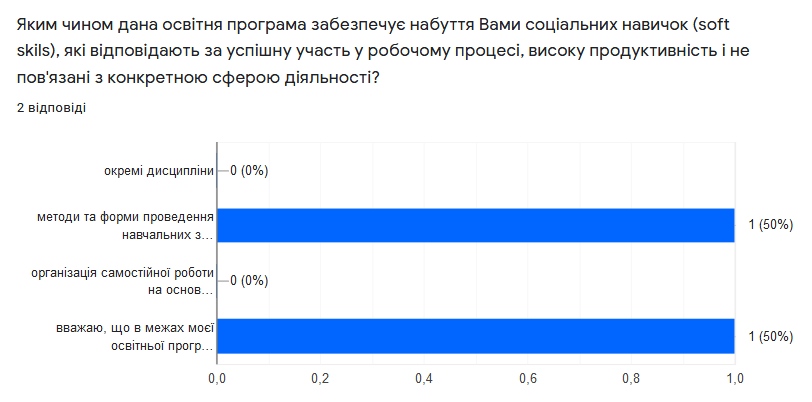 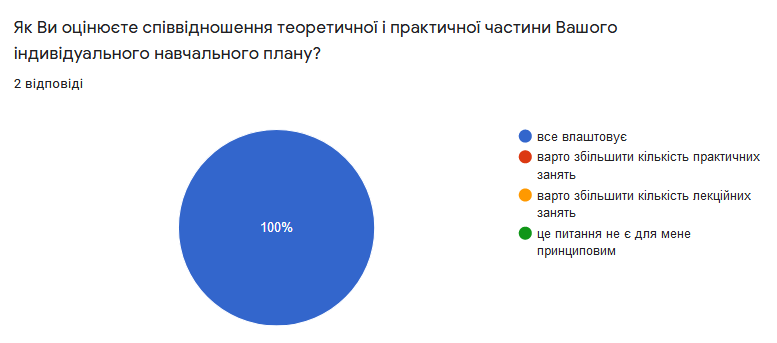 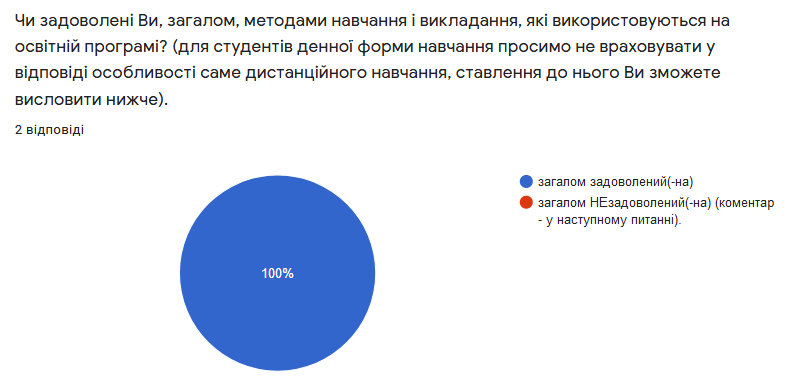 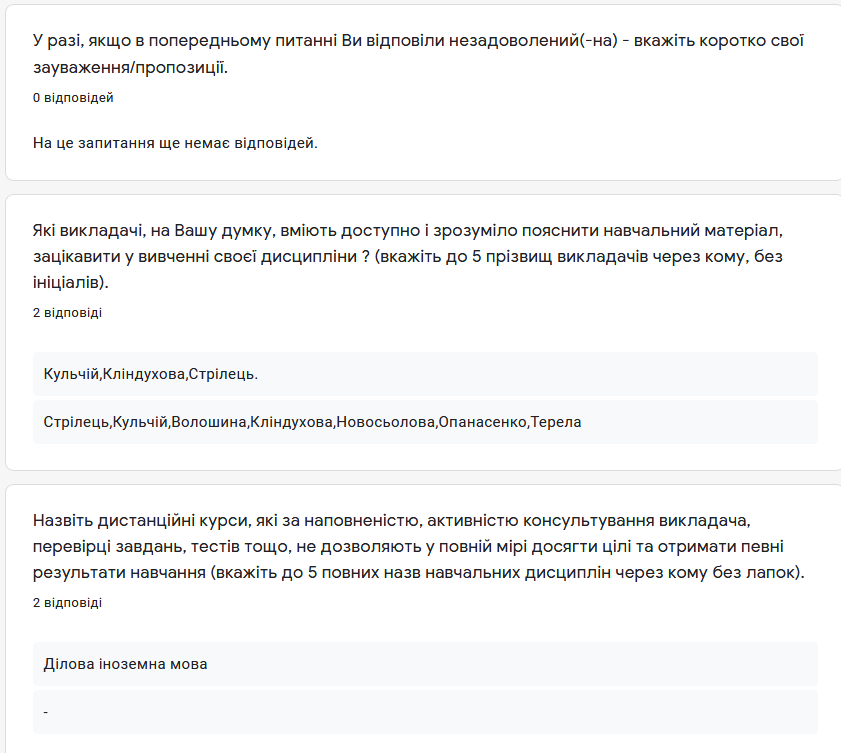 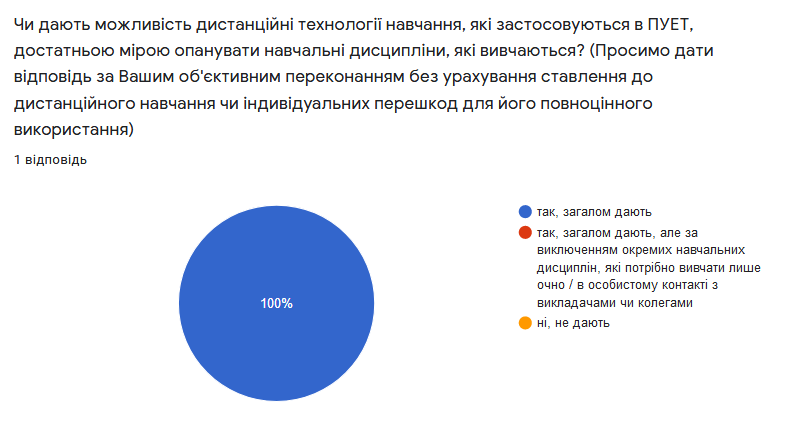 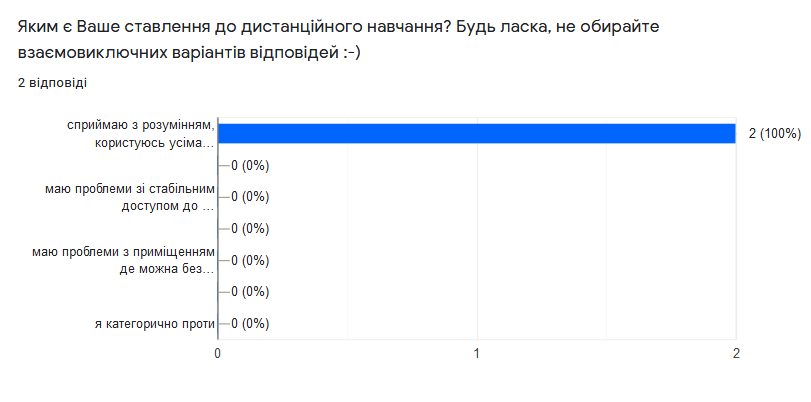 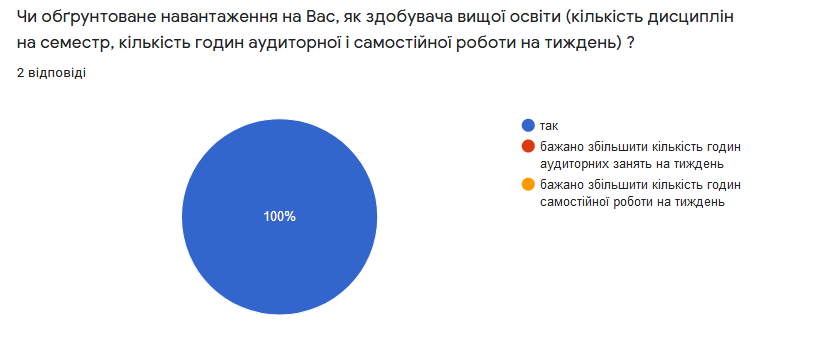 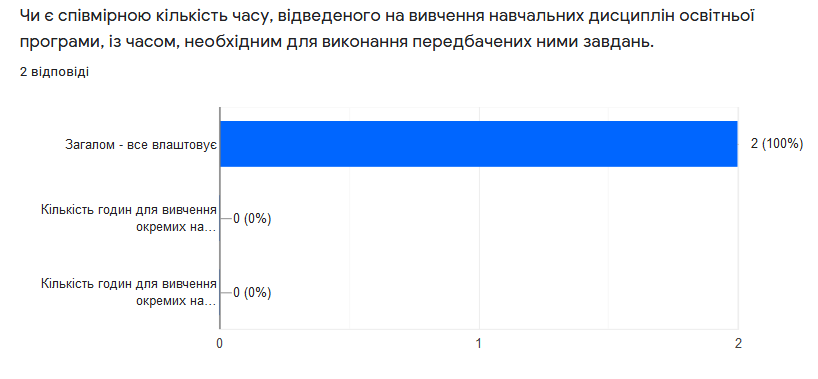 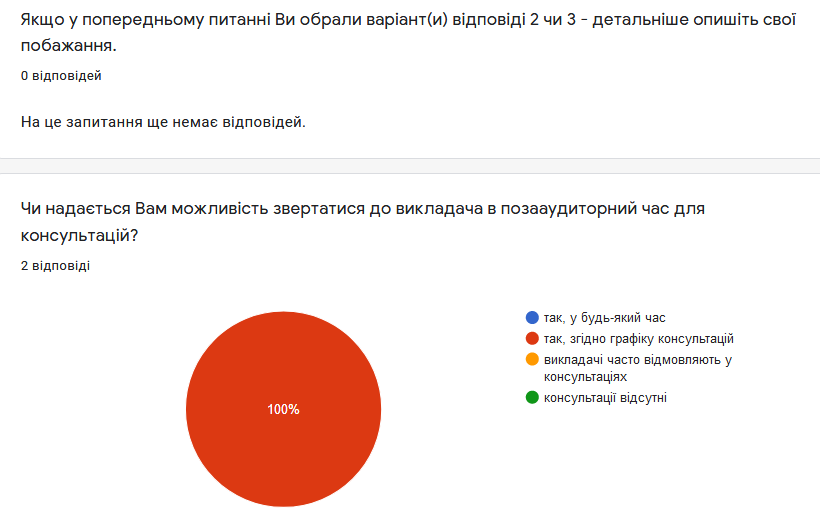 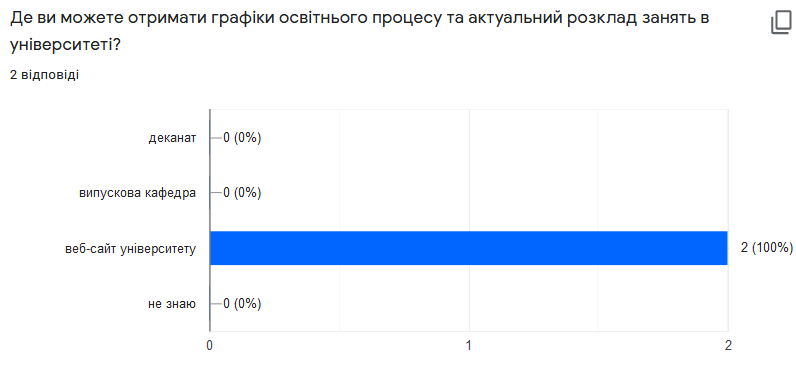 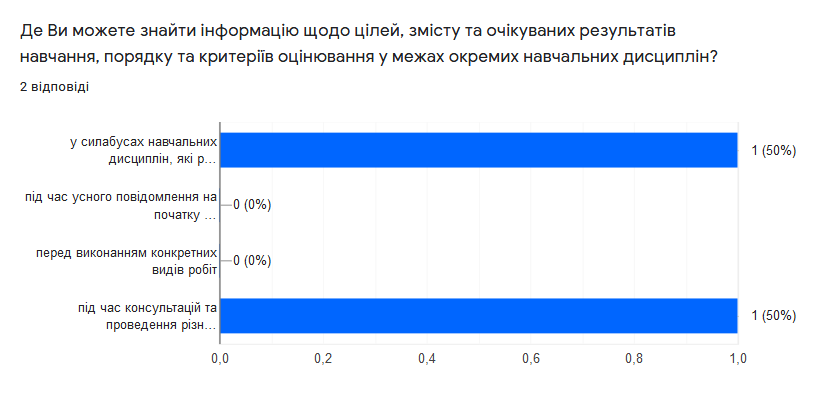 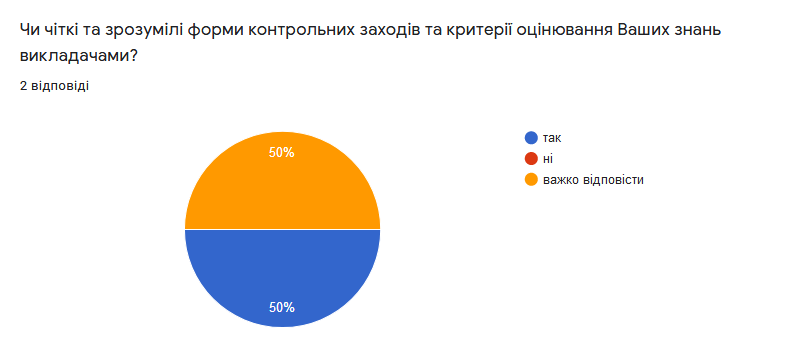 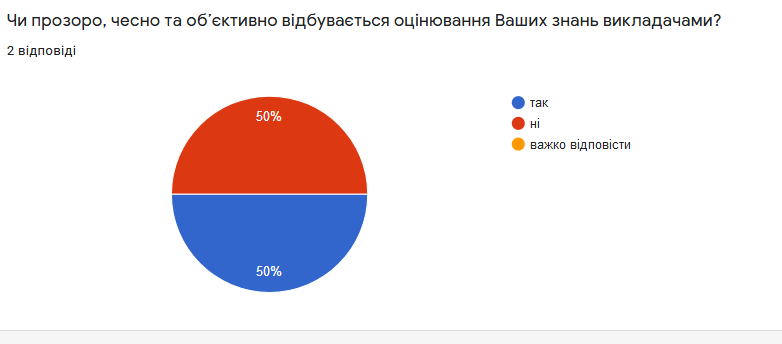 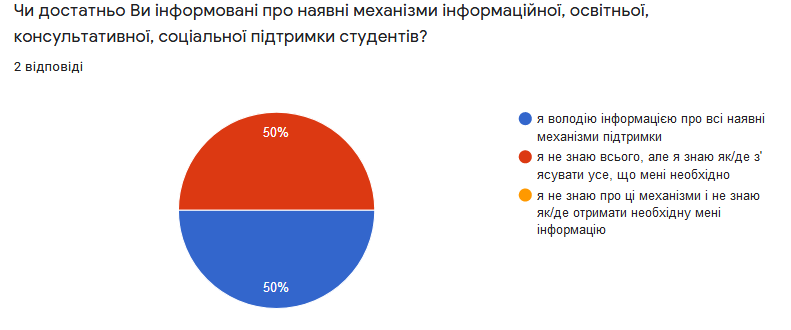 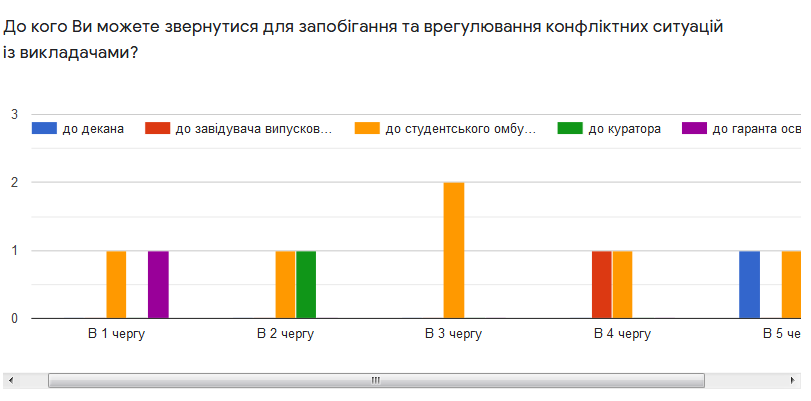 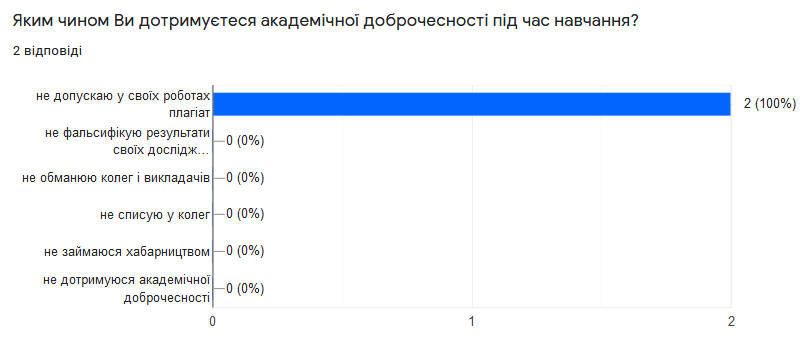 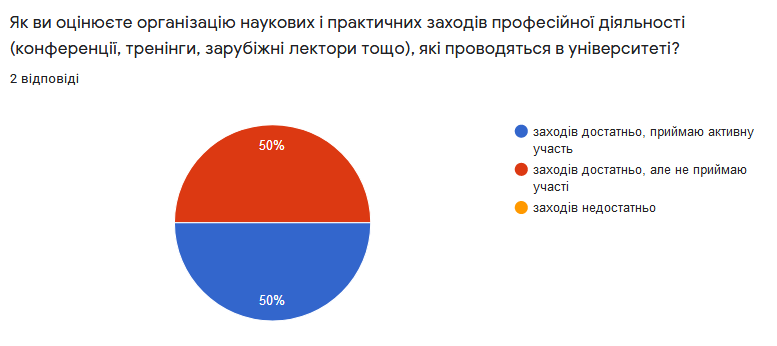 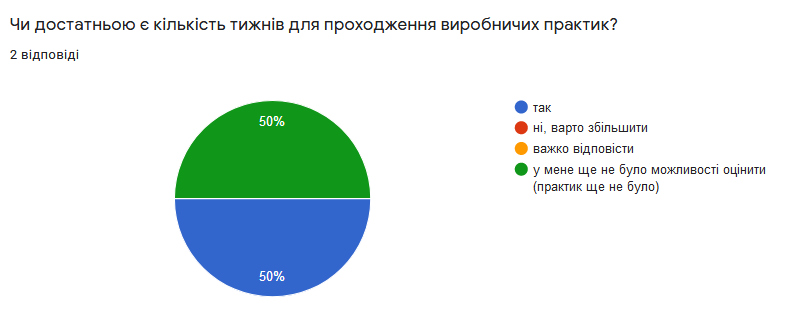 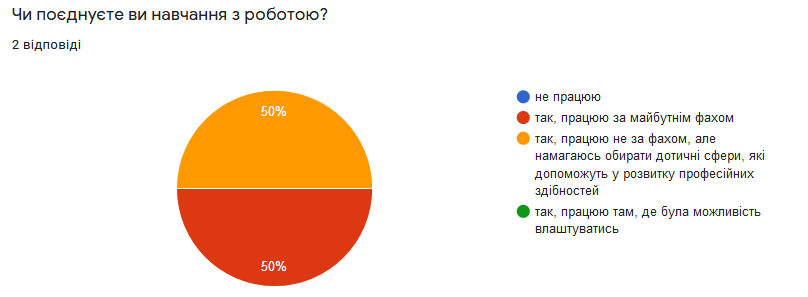 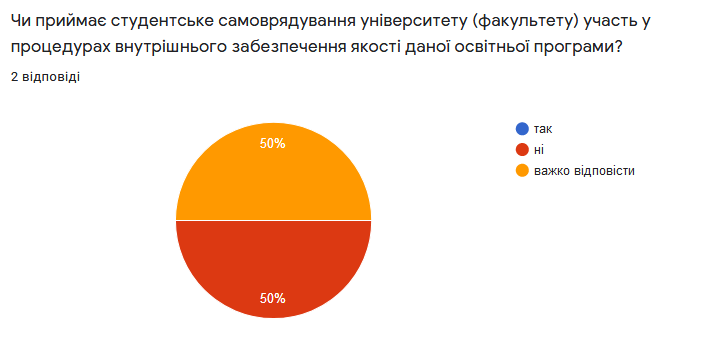 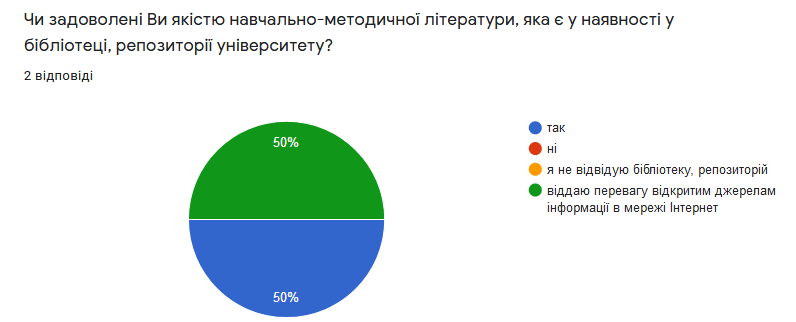 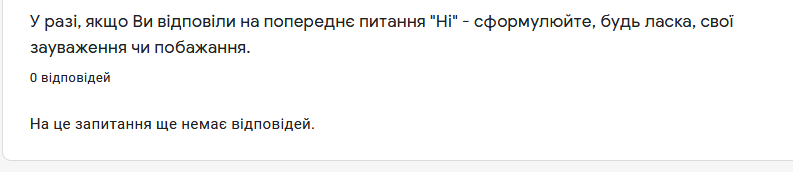 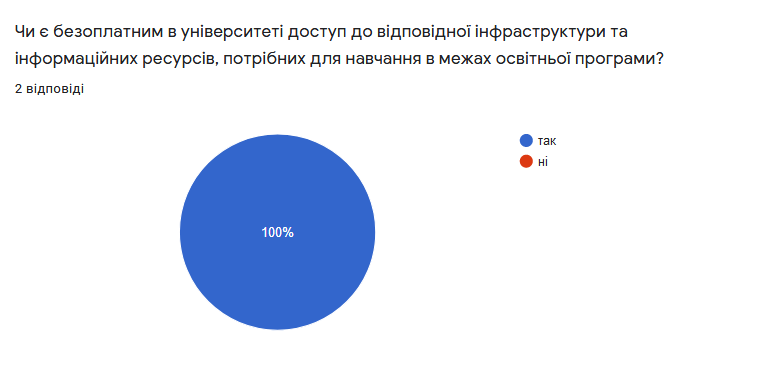 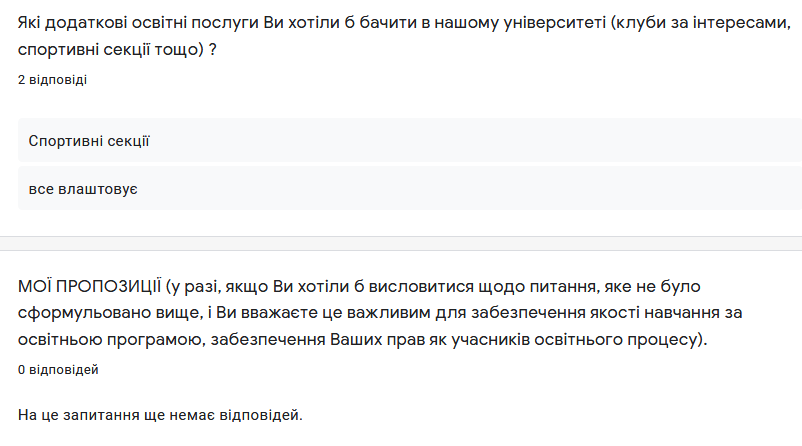